What Jobs Can You Think Of?
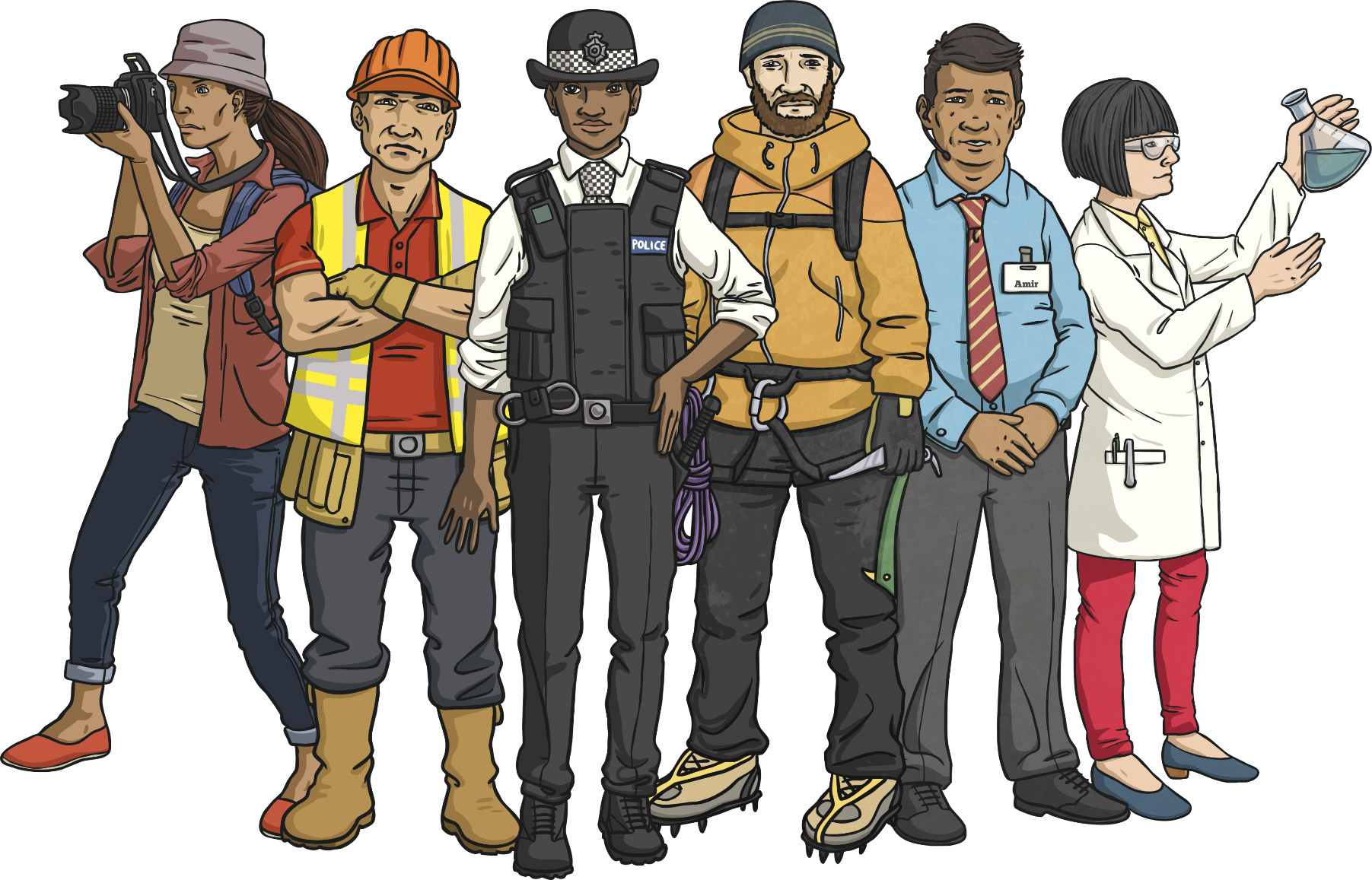 Here are the different groups that most jobs are part of:
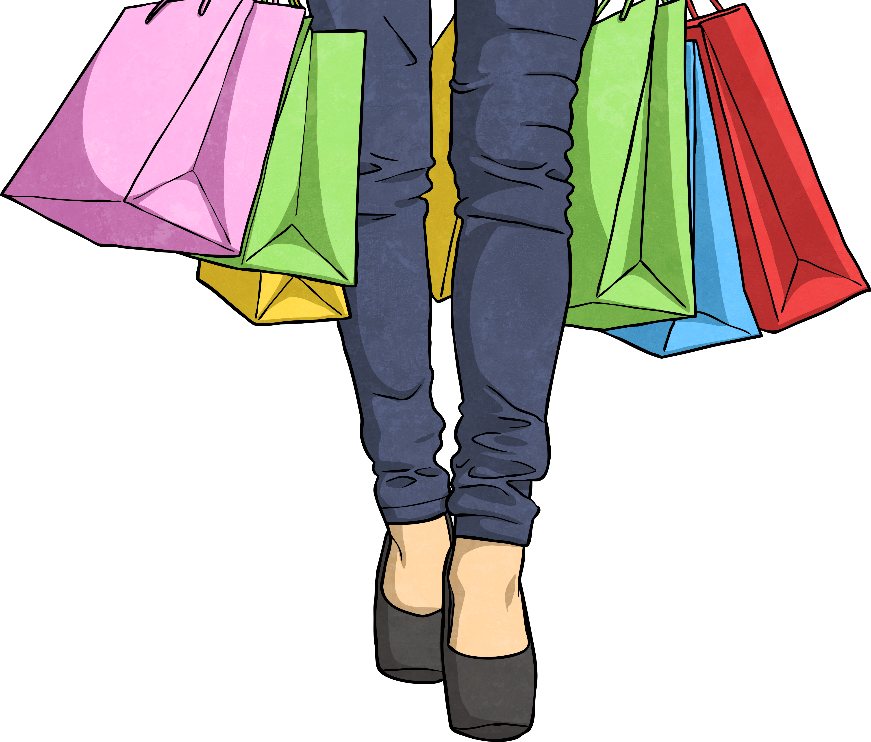 Healthcare
Finance
Retail
Education
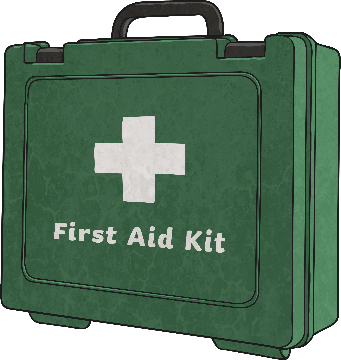 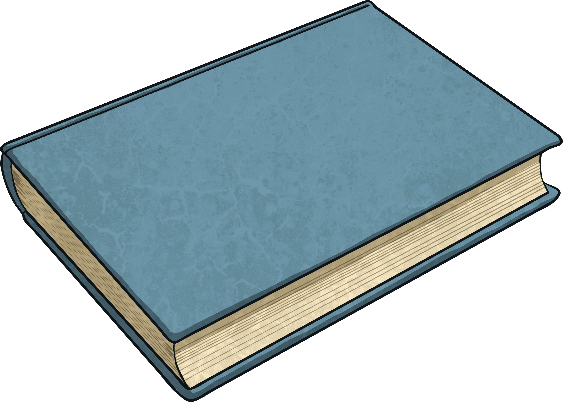 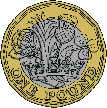 What types of skills do you think would be useful for each group of jobs?
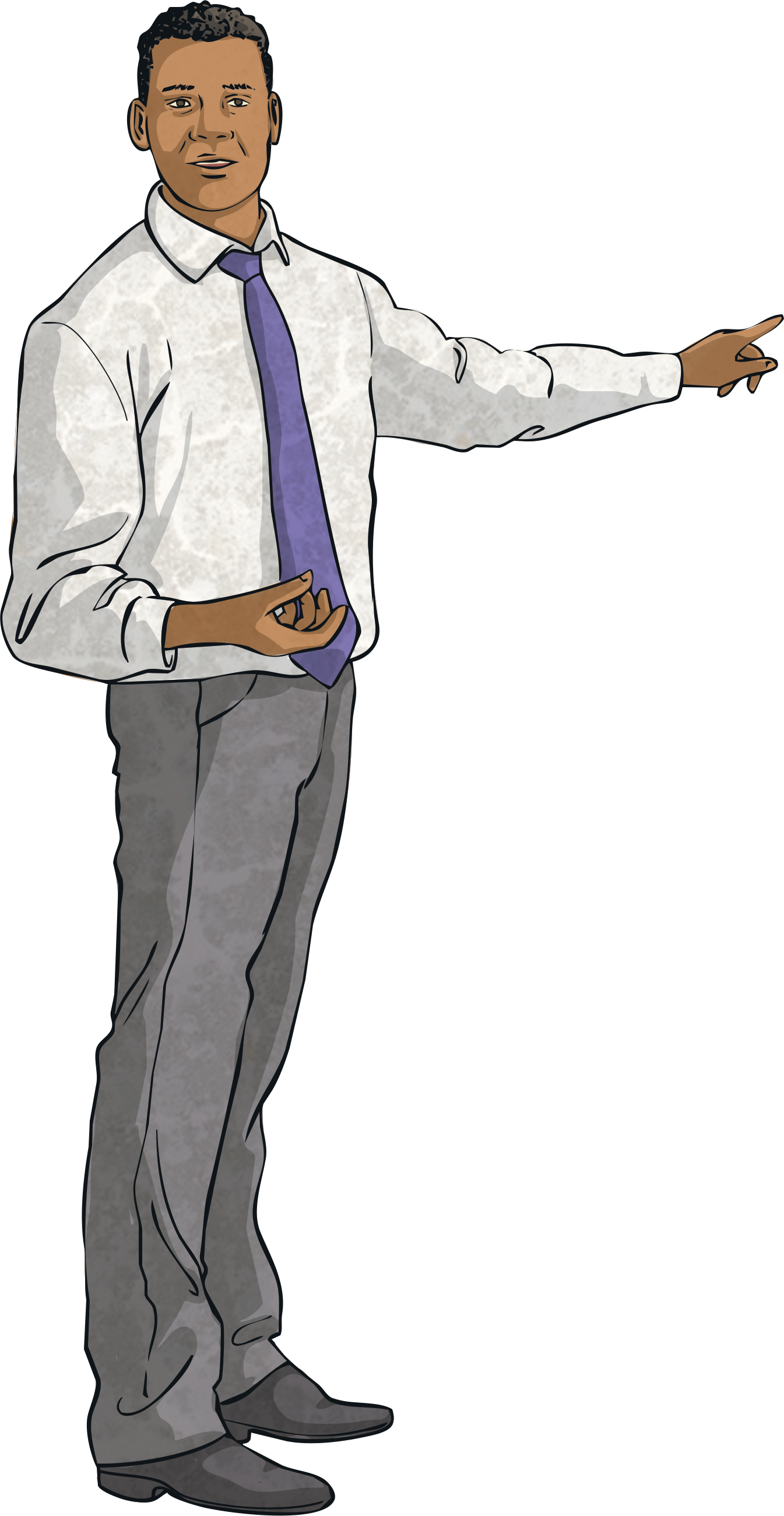 Compassion
Helpfulness
Enthusiasm 
Honesty 
Organisation 
Friendliness 


Which of these skills do you have?
Imagine that you have left school with your qualifications
What job would you like to apply for? Why?
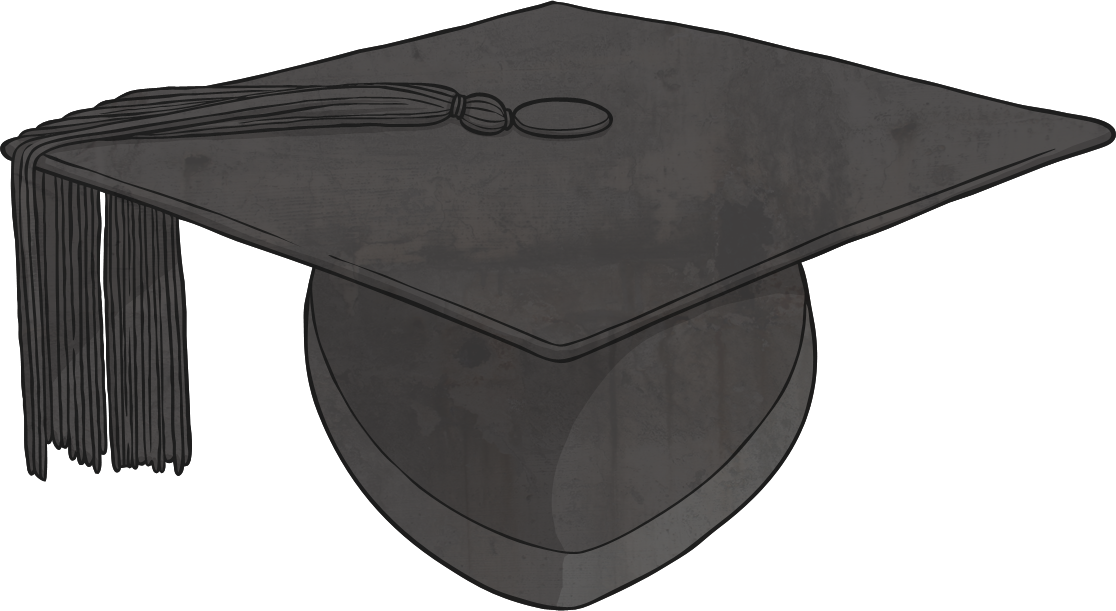 Now imagine that you are at an interview for a job.
What skills and personal qualities would you want to tell the employer about? Why?
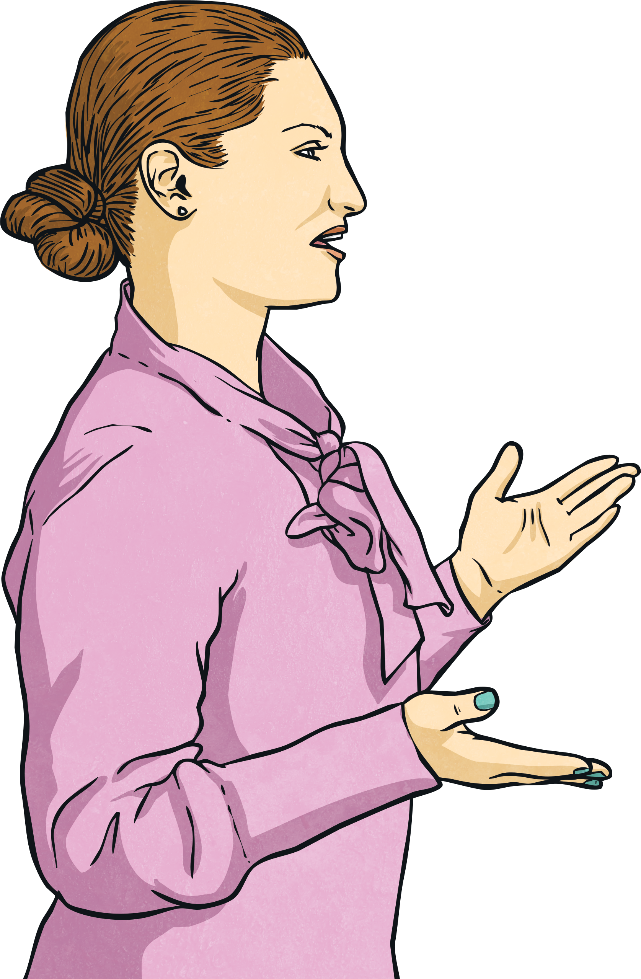 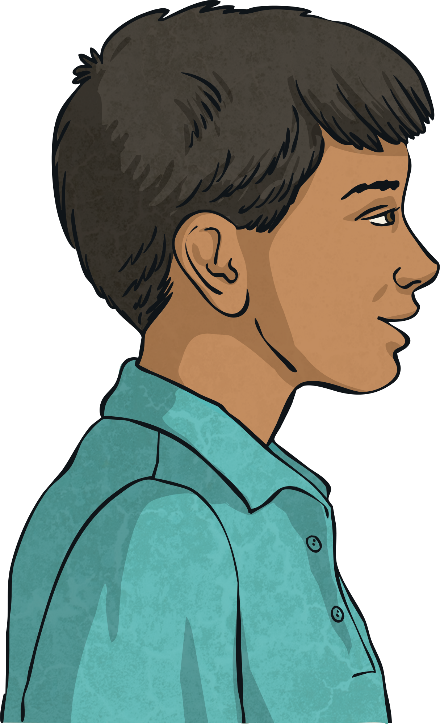